2018: Анализ развития суперкомпьютерной отраслив мире и в России
Абрамов С.М.ИПС имени А.К. Айламазяна РАНг. Переславль-Залесский    abram@botik.ru 
27.11.2018, Переславль-ЗалесскийНациональный Суперкомпьютерный Форум
1 / 45
Введение. Роль суперкомпьютерных технологий.HPC и «цифровизация»
2 / 45
Роль и место суперкомпьютерных технологий
«Технологии, таланты и деньги сейчас доступны [многим странам] по всему миру, США сталкивается с беспрецедентной иностранной экономической конкуренцией. Страна, желающая победить в конкуренции, должна победить в вычислениях».Дебора Винс-Смит,Президент Совета по конкурентоспособности США.

“With technology, talent and capital now available globally, the U.S is facing unprecedented economic competition from abroad.The country that wants to out compete must out-compute,” Deborah Wince-Smith, President of the Council on Competitiveness4 Jun 2004, opening «Supercharging Innovation, Competitiveness: HPC Conference»
3 / 45
Роль и место суперкомпьютерных технологий
http://www2.itif.org/2016-high-performance-computing.pdfстр. 41
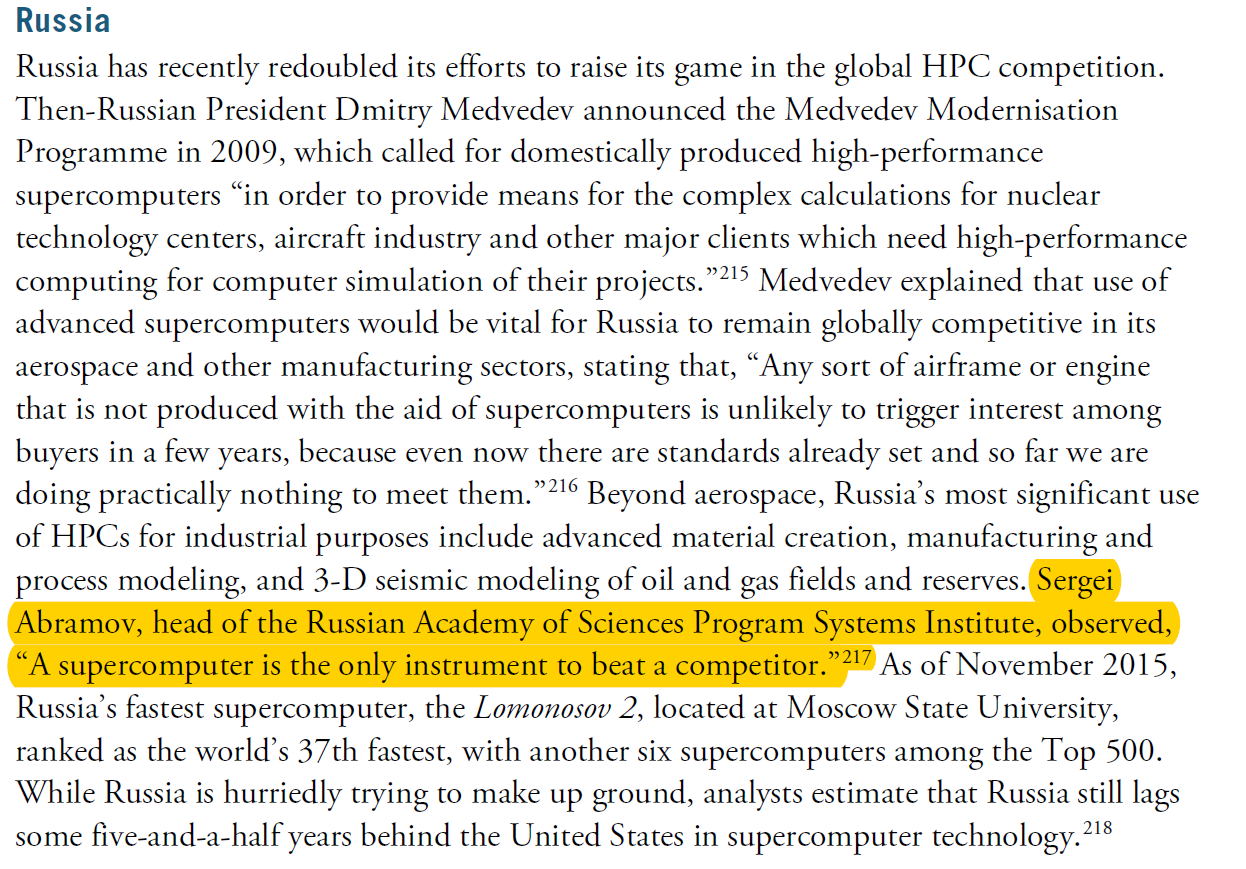 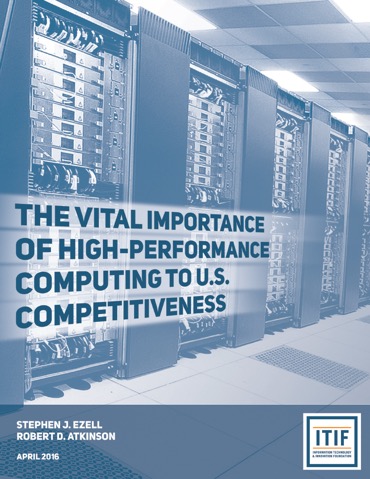 4 / 45
Киберинфраструктура страны —забота государства
Экономика, основанная на знаниях — новая инфраструктура государства
Новая инфраструктура государства — государственная система из мощных национальных суперкомпьютерных центров (СКЦ), объединенных сверхбыстрыми каналами связи в грид-систему
«Общественное благо» — создается либо исключительно за счет бюджета страны, либо при значительной доле участия государства
С 2005 года США тратили на эти цели от 2 до 6 млрд. долларов в год
Бюджетная эффективность vs. коммерческой эффективности
Региональные СКЦ:
Техас и  Нью-Мексико, #8 и #17 в Top500 за июнь 2009 года
СуперЭВМ в каждом из этих региональных суперкомпьютерных центров мощнее, чем самая мощная суперЭВМ в России
Викторина: за чьи деньги в Китае построен Sunway TaihuLight, #1  в 11/2016?
5 / 45
Терминология и методология
6 / 45
Что такое «высокопроизводительные вычисления» и «суперкомпьютер»?
HPC — High-performance computing
Высокопроизводительные вычисления
Суперкомпьютер (англ. supercomputer, СуперЭВМ) —вычислительная машина, значительно превосходящая по своим техническим параметрам большинство существующих компьютеров — ru.wikipedia.org
A supercomputer  is a computer at the frontline of current processing capacity, particularly speed of calculation — en.wikipedia.org
Мировой рейтинг Top500: www.top500.org
Производительность — число операций в секунду
Пиковая и реальная производительность (на задаче …)
КПД
Тест Linpack
Другие тесты и другие рейтинги: www.topcrunch.org, www.graph500.org
7 / 45
Высокопроизводительные вычисления.  Суперкомпьютер
Суперкомпьютер == высокопроизводительная система
Машина для самых сложных задач — значительно превосходит по производительности (и другим техническим параметрам) большинство существующих компьютеров:
много операций в секунду
много памяти
высокие скорости внутренних обменов данными (bandwidth, latency, message rate) 
Быстрое развитие отрасли, закон Мура
удвоение за ~18 месяцев — 1000 раз за 11 лет
 Mflops (1975, 106),		 Gflops (1986, 109), 
 Tflops (1997, 1012),		 Pflops (2008, 1015)
 Eflops (20192022, 1018),	 Zflops (2035, 1021)
8 / 45
Критика «странных» определений термина «суперкомпьютер»
Характеристики, связанные с производительностью, но зафиксированные:
«Мощнее, чем ... Tflops» — определение на полгода
«Содержит ... вычислительных ядер» — тот же недостаток
Характеристики, не связанные с производительностью:
«Весит более ... кг» — вагон чугуна сделает Вашу ПЭВМ суперкомпьютером
«Стоит более $0.5M» (используется IDC и в России) — та же самая критика.
GressoLuxorLas VegasJackpot$1.0М
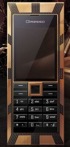 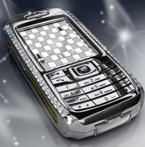 DiamondCryptoSmartphone
$1.3М
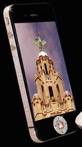 iPhone 3G King's button $2.4МSupreme Goldstriker iPhone 3G $3.2МiPhone 4 Diamond Rose $8.0МiPhone 5 Diamond Black $15.3МFalcon SuperNova Pink Diamond iPhone 6 $95.5М
9 / 45
Определение термина «суперкомпьютер»
«Самая производительная система» — но тогда всегда ровно один суперкомпьютер
«Несколько (N=500) самых производительных систем» — то, что надо.  Возможность опереться на Top500
«Вошел в Top500 — суперкомпьютер!  Не вошел в Top500 — не суперкомпьютер!» — есть нюансы, требуется уточнение
Окончательная редакция: «Суперкомпьютер — система, имеющая такую производительность, которая соответствует производительностям машин, включенных в соответствующую по времени редакцию списка Top500»
Методoлогия: свободно доступный массив данных Top500 —достоверное, многоплановое, ретроспективное описание состояния суперкомпьютерной отрасли. 50 редакций рейтинга с июня 1993 года с шагом в полгода
10 / 45
Top500 — кладезь сведений о суперкомпьютерной отрасли
Данные для ретроспективного анализа  и прогноза на перспективу
С 1993 года 50 выпусков за 25 лет
Огромный объем самых разных сведений
Полная версия каждого выпуска доступна как Excel-таблица
40 полей реляционной таблицы, ~50×40×500 =  ~1 000 000:
Accelerator, Accelerator Cores, Application Area, Architecture, Computer, Continent, Cores, Cores per Socket, Country, Effeciency(%), First Appearance, First Rank, Interconnect, Interconnect Family, Manufacturer, Measured Size, Mflops/Watt, Name, Nhalf, Nmax, Operating System, OS Family, Power, Previous Rank, Proc. Frequency, Processor, Processor Cores, Processor Family, Processor Generation, Processor Technology, Rank, Region, Rmax, Rpeak, Segment, Site, System Family, System Model, Year
Для анализа требуется серьезный и гибкийинструмент
6 лет развиваю комплекс Tcl/Tk-программ дляретроспективного анализа данных Top500
	Абрамов С.М.  Top 500 Analyzer — программадля анализа данных рейтинга Top500 // Электронный ресурс в сети Интернетhttps://goo.gl/Mr89Ho
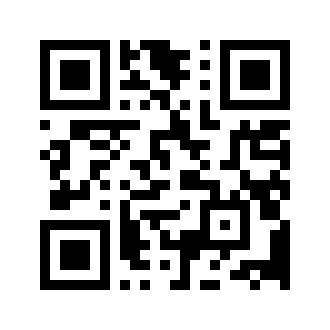 11 / 45
Disclaimer «О неполноте и не полной достоверности»
Не всегда данные в Top500 достоверны  
Иногда в Top500 включают системы«посмертно» или задолго «до рождения»
Не все установки включают в Top500…
По соображениям конфиденциальности или в силу принципиального отношения к Linpack
А что делать?  Аккуратно работаем с тем, что имеем
Другого (сравнимого) источника данных нет
Надеемся, что факторы одинаково действуют на всех…
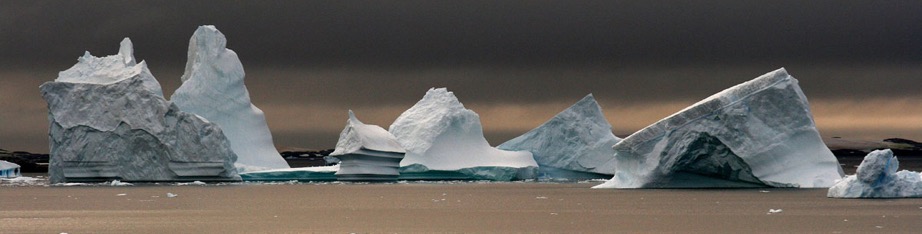 12 / 45
Ноябрь 2018. Расслоение среди суперкомпьютеров
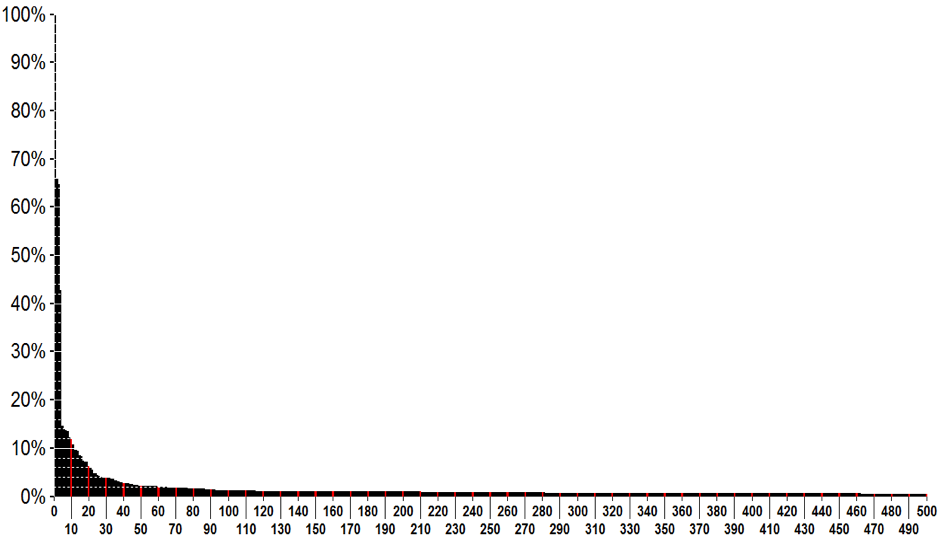 490 систем (98%)≤ 12% от Top1
460 систем (92%)≤ 4% от Top1
430 систем (86%) ≤ 2% от Top1
13 / 45
Надо понять, «в чем мерить?» == понять главные факторы в отрасли
Важны не «штуки» —иначе можно было быочень просто еще вдвое упрочитьположение России врейтинге: просторасчленить какую-нибудькрупную установку нанесколько небольших
Главный параметротрасли — производительность.Supercomputer == HPC
Измерять надо не в штуках (SCs), а в производительности
Лучше в реальной и на реальных (целевых) задачах
Мы будем измерять в Linpack-производительности (RМax) — за неимением в Top500 другой информации
14 / 45
Далее...
Темп развития суперкомпьютерных технологий
Тенденции развития гибридных архитектур
Тенденции в технологиях интерконнекта
Состояние суперкомпьютерной отрасли в мире и в России
15 / 45
Темп развития суперкомпьютерных технологий
16 / 45
Производительность суперкомпьютеров, входящих в различные редакции рейтинга Top500
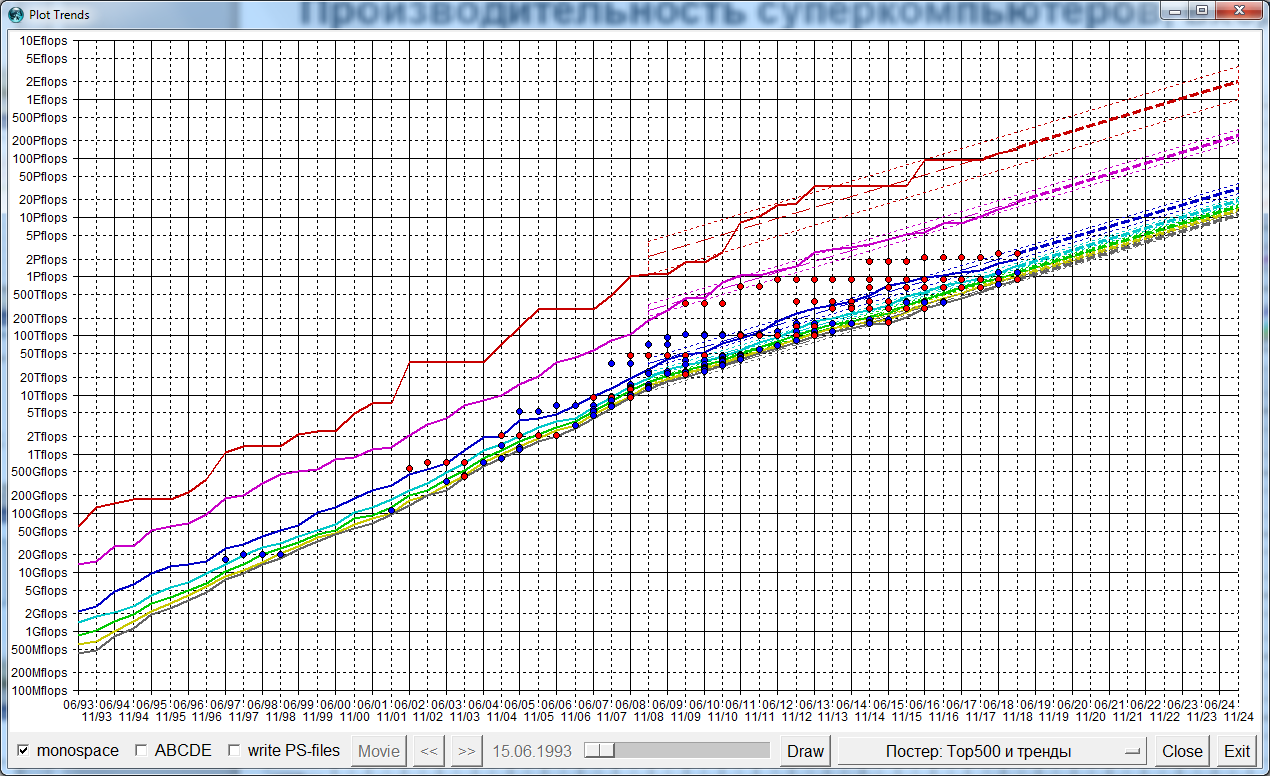 17 / 45
Во сколько раз Rmax растет за 1 год?линейная регрессия за 15 редакций Top500 [t–7 … t … t+7]
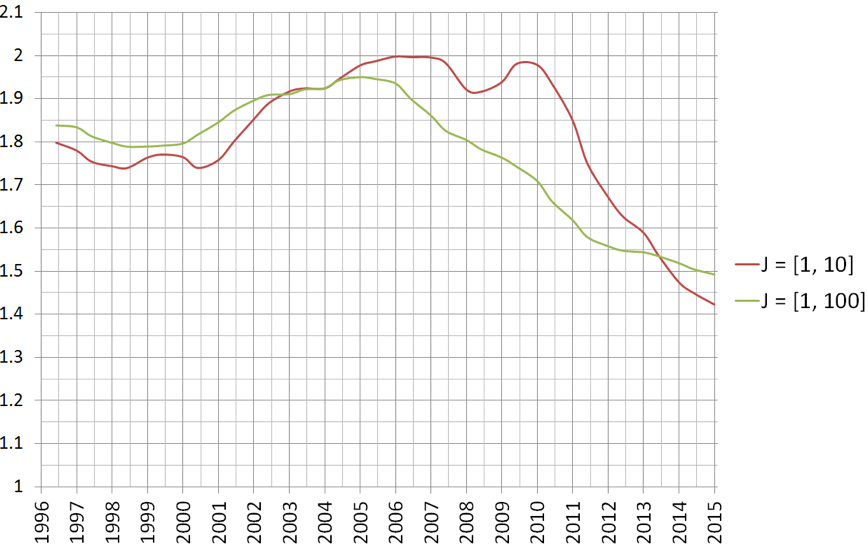 18 / 45
За сколько лет Rmax растет в 1,000 раз?линейная регрессия за 15 редакций Top500 [t–7 … t … t+7]
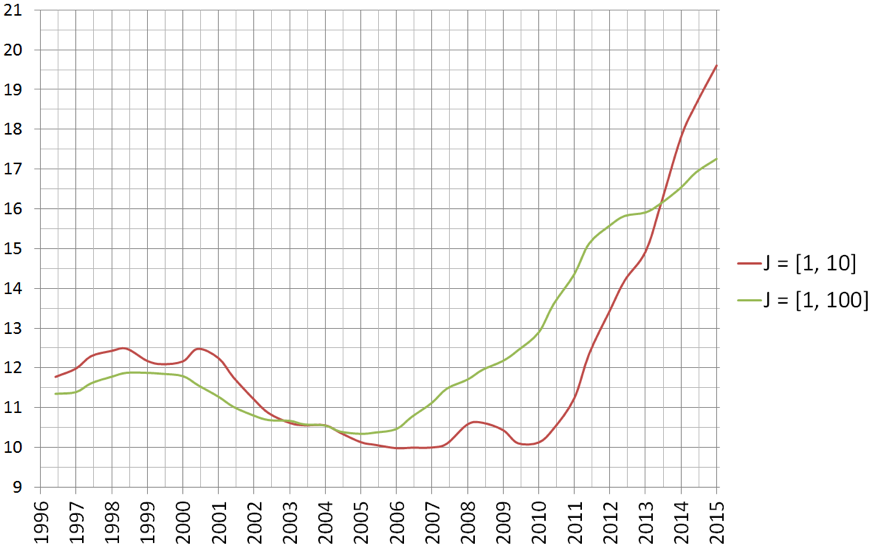 19 / 45
Перелом 2008: сохранение экспоненциального характера роста при уменьшении основания экспоненты
До 2008: рост производительности самой мощной системы в мире в 1000 раз за 11 лет
1 Mflops (106 flops) в 1975, 1 Gflops (109 flops) в 1986,1 Тflops (1012 flops) в 1997, 1 Pflops (1015 flops) в 2008
Ожидалось 1 Eflops (1018 flops) в 2019. Очевидно, будет с «опозданием» в 3–4 года; около 2022–2023
С 2008: ухудшилась скорость роста достигнутой максимальной производительности: вместо «в 1000 раз за 11 лет» после 2016–2017 имеем «в 1000 раз за 17–19 лет».
Отрасль в период 2008–2017 столкнулась с научно-техническими сложностями на пути развития СКТ
Следует пересмотреть прогнозы достижения новых рубежей производительности: 1 Eflops (1018 flops) в 2022, а 1 Zflops (1021 flops) в 2039
20 / 45
Тенденции развития гибридных архитектур
21 / 45
Гибриды в Top500
Поля, детализирующие использование ускорителей в суперкомпьютерах (Accelerator и Accelerator Cores), появились в записях Top500 с июня 2011. На базе этих полей выполняем классификацию:
NONE — однородная (не гибридная) система
IBM — используется спецвычислитель IBM PowerXCell 8i
AMD — используются спецвычислители от AMD
Nvidia — используются спецвычислители от NVIDIA
Intel — используются Intel MIC / Intel Xeon Phi
MIX = NVIDIA + Intel
PEZY — используются спецвычислители от PEZY Computing
Other — сегодня это Matrix-2000 и Deep Computing Processor
22 / 45
Доли различных гибридных суперкомпьютеров в рейтинге Top500 с июня 2011 по ноябрь 2018
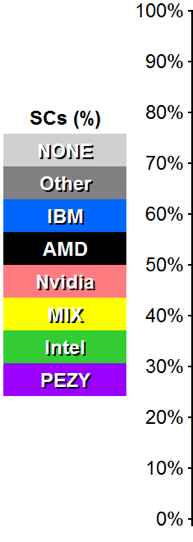 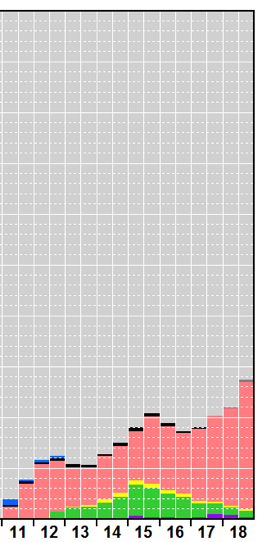 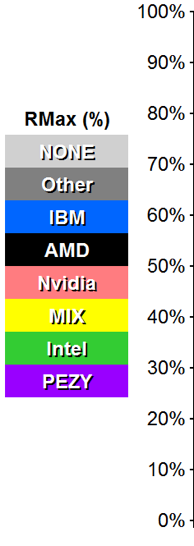 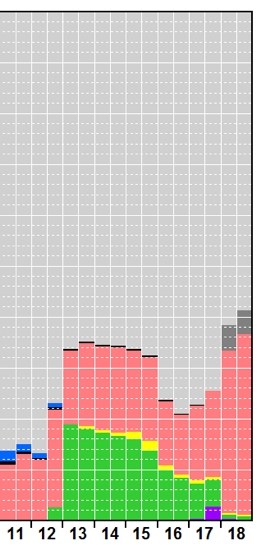 23 / 45
Тенденции развития гибридных архитектур
В последние пять лет (2014‒2018)
Ускорители IBM (к 2013) и AMD (к 2017) практически исчезли
На пути исчезновения ускорители Intel 19%1% (2013‒2018)
Все поделено между NVIDIA и (PEZY+Others)
По количеству гибриды выросли	15%28% (2014‒2018)
По вкладу ΣRmax гибриды выросли	36%41% (2014‒2018)
Доля NVIDIA в ΣRmax выросла		18%35% (2014‒2018)
Появились интересные новые решения, которые заслуживают внимания (≈ 7% ΣRmax)
PEZY — 2015, PEZY Computing, Япония
Matrix-2000 — 2017, NUDT, Китай
Deep Computing Processor — 2017, Sugon, Китай
24 / 45
PEZY, Matrix-2000, Deep Computing Processor
PEZY-SC2: 2017, PEZY Computing, Япония. Система Gyoukou (компании ExaScaler + PEZY Computing), 10,000 PEZY-SC2 модулей по 2048 процессорных элементов, 1,250 Intel Xeon D; погружное охлаждение; 19.14 Pflops 1,350 kW, #4 @ 11.2017; Чип: 4.1/8.2Tflops 180W
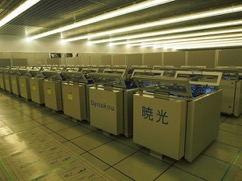 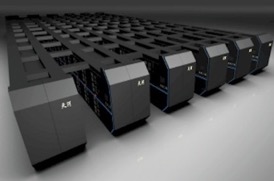 Matrix-2000: 2017, NUDT, Китай, 128-ядер 64-разрядный RISC, 1.2 ГГц. Ускоритель для Tianhe-2, замена старых Xeon Phi, в ответ на запрет продажи современных ускорителей в Китай
2.46/4.92Tflops (DP/SP), 240W
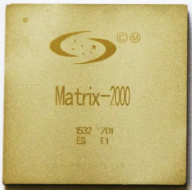 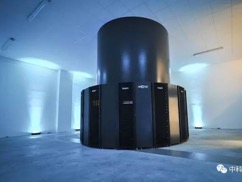 Deep Computing Processor: 2017, Sugon, Китай. Система #38 @ 11.2018 CPU: Hygon Dhyana 32C 2GHz (Epyc 7501); Ускоритель: Deep Computing Processor; Интерконнект: 200Gb 6D-Torus GbEth;4.3 Pflops 380.00 kW
25 / 45
Доли суперкомпьютеров с различными ускорителямив производительности классов A, B, C, D и E.  Top500 за ноябрь 2018
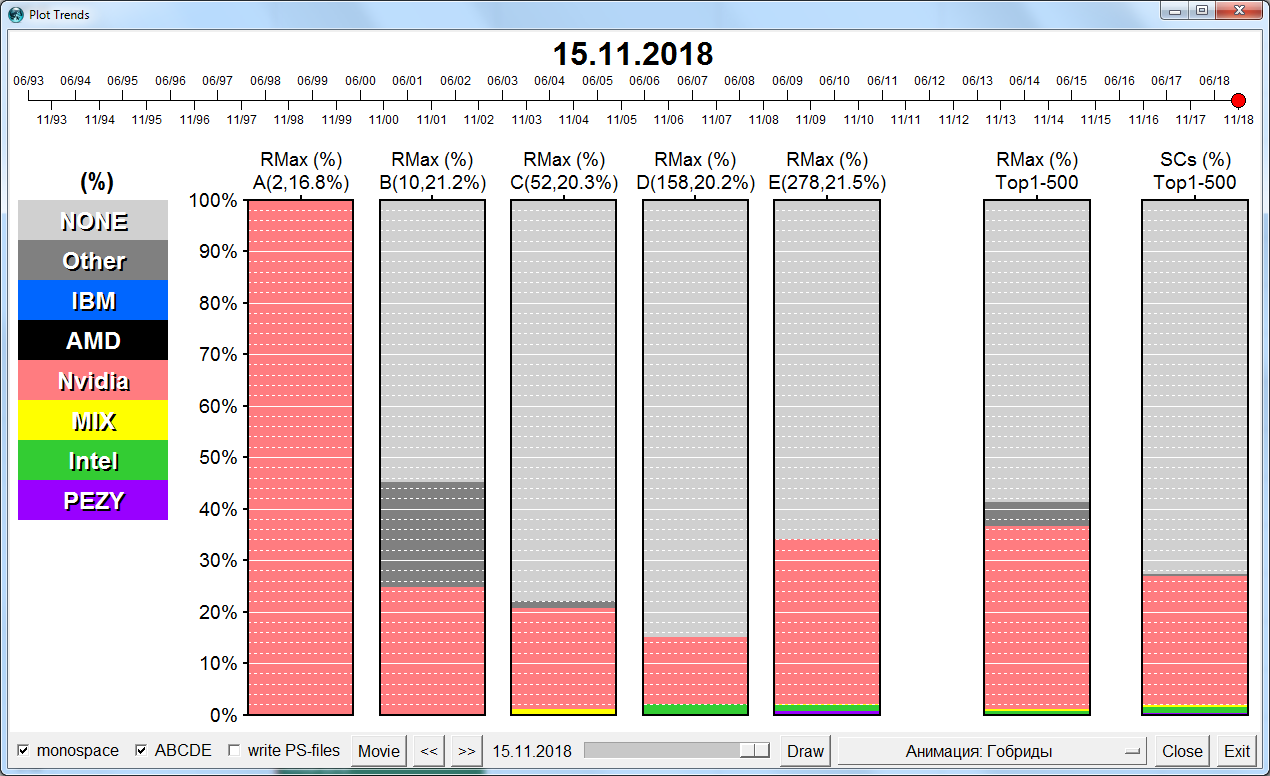 26 / 45
Тенденции в технологиях интерконнекта
27 / 45
Доли суперкомпьютеров с различными интерконнектами в суммарной производительности Top500 с июня 1993 по ноябрь 2018
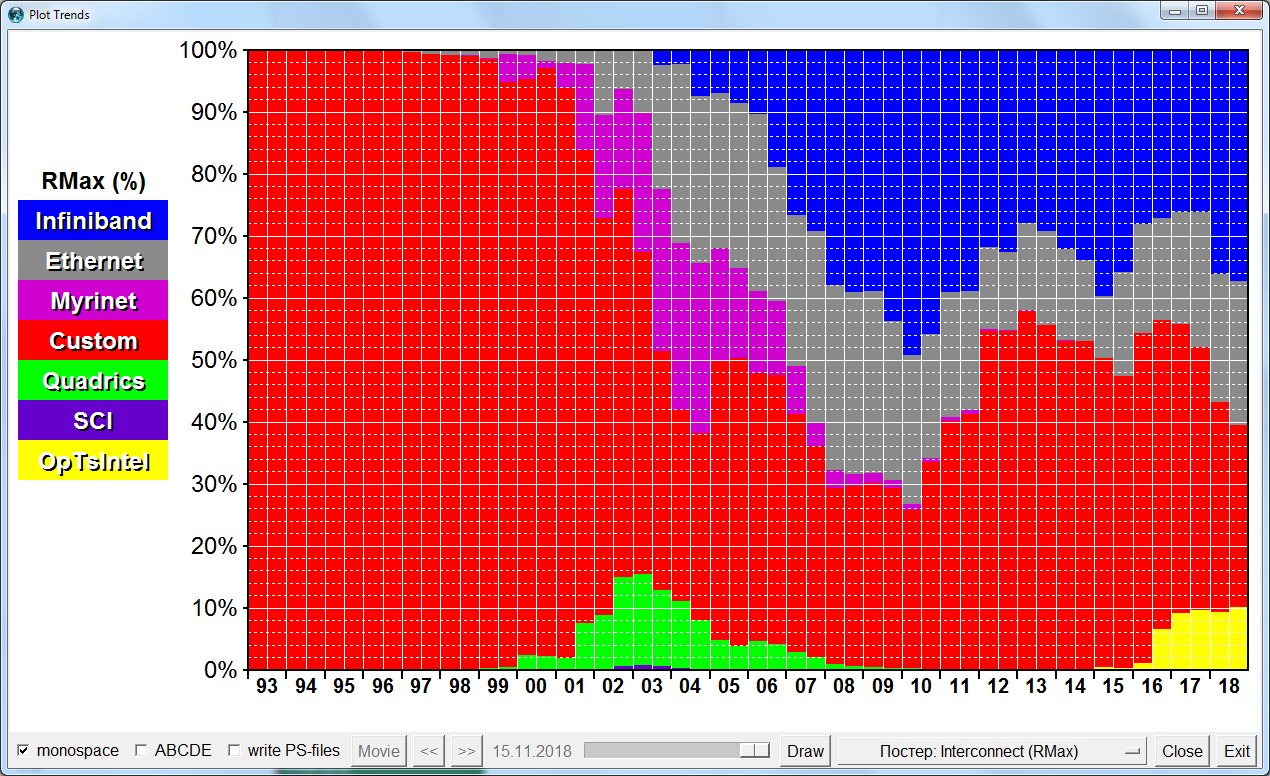 28 / 45
Тенденции в технологиях интерконнекта
В последние годы (2014–2018)
Myrinet, Quadrics, SCI в отрасли уже не используются
Доли ΣRmax%) интерконнектов (2014‒2016‒2018):	Custom 	53%50%30%	Infiniband 	32%27%37%	Ethernet 	15%17%23%	OpTsIntel 	  0%  8%10%
Технология Intel Omni-Path / TrueScale имеет весьма серьезные технические характеристики.  Это им позволило успешно войти в отрасль и отвоевать в короткие сроки 20%.  Отвоевать в первую очередь, за счет долей Infiniband, в меньшей части Custom. Доля Ethernet практически неизменна
Слабая сторона OpTsIntel — жесткая технологическая зависимость всей системы от Intel
29 / 45
Доли суперкомпьютеров с различными интерконнектами в производительности классов A, B, C, D и E.  Top500 за ноябрь 2018
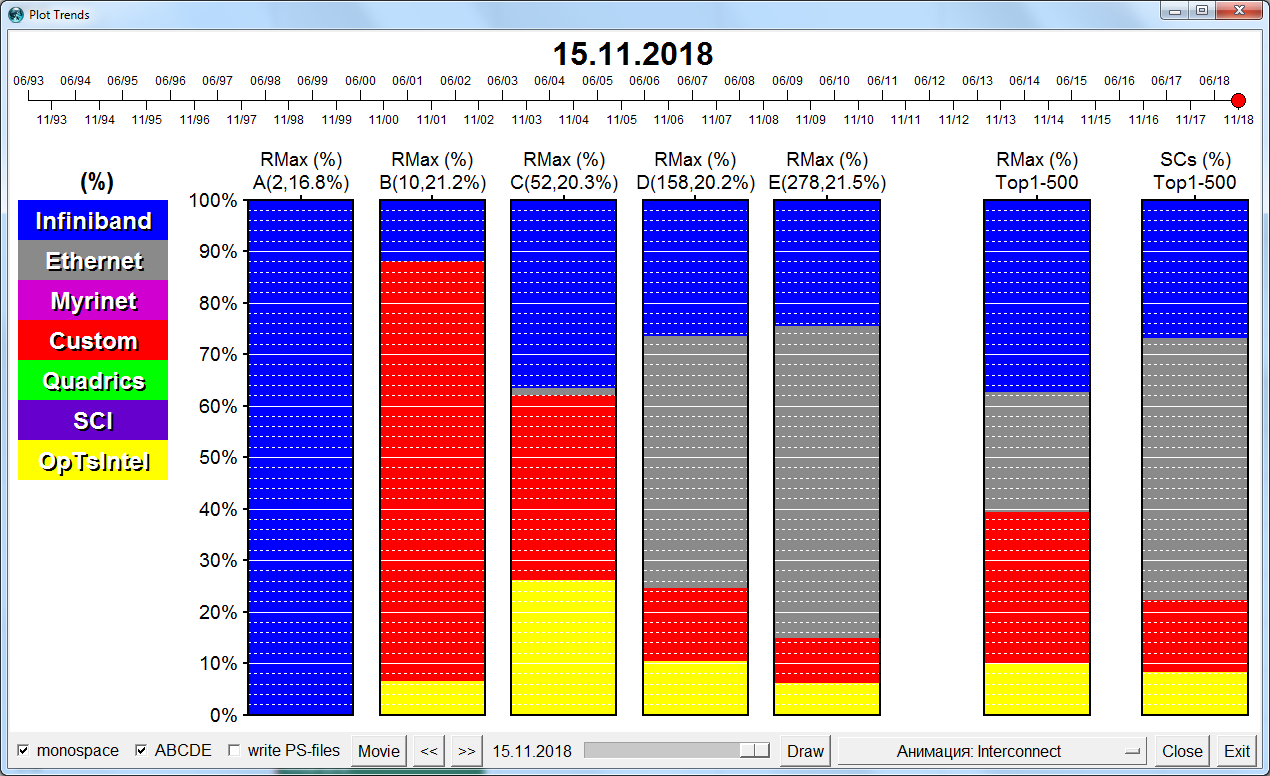 30 / 45
Состояние суперкомпьютерной отрасли в мире и в России
31 / 45
Суперкомпьютерная киберинфраструктура США (US),Евросоюза (EU), России (RU), Китая (CH) и Японии (JP), ноябрь 2017
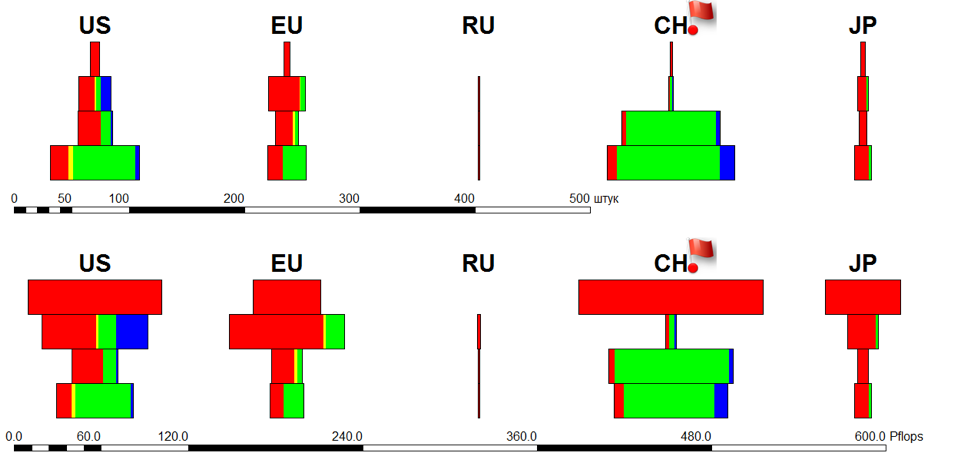 32 / 45
Суперкомпьютерная киберинфраструктура США (US),Евросоюза (EU), России (RU), Китая (CH) и Японии (JP), июнь 2018
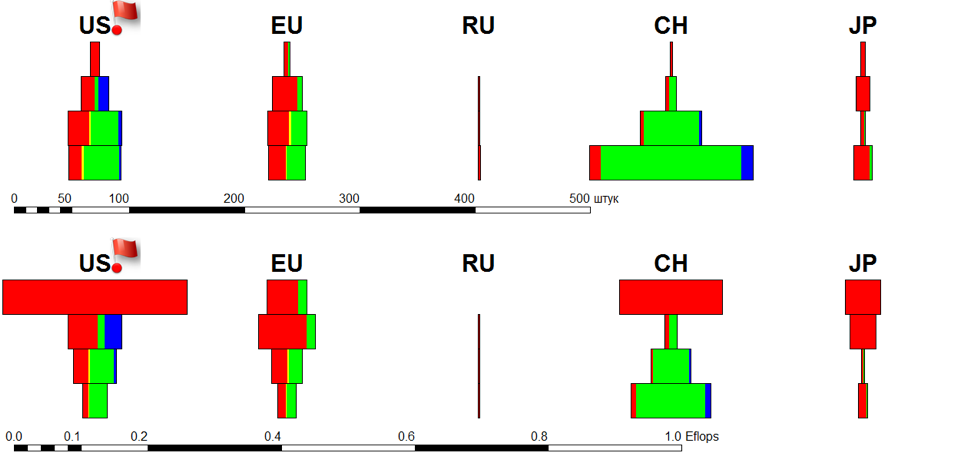 33 / 45
Суперкомпьютерная киберинфраструктура США (US),Евросоюза (EU), России (RU), Китая (CH) и Японии (JP), ноябрь 2018
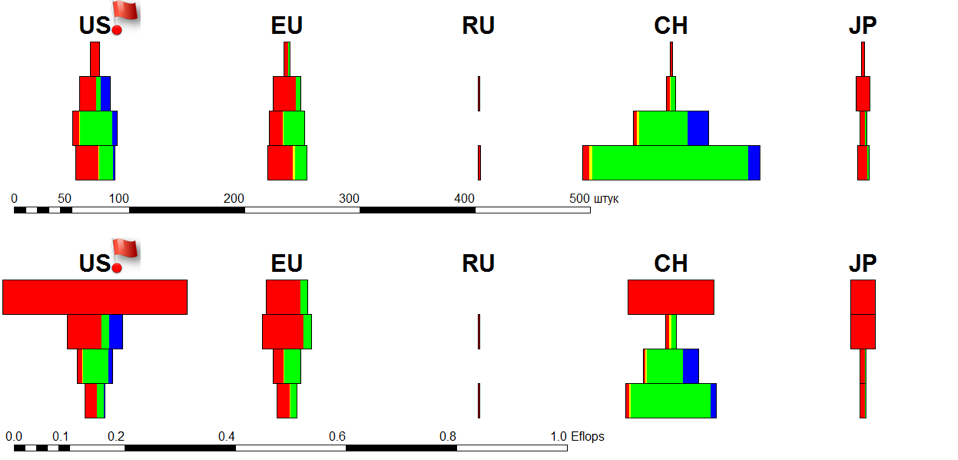 34 / 45
Сумма Rmax всех суперкомпьютеровСША (US), Евросоюза (EU), России (RU), Китая (CH) и Японии (JP)
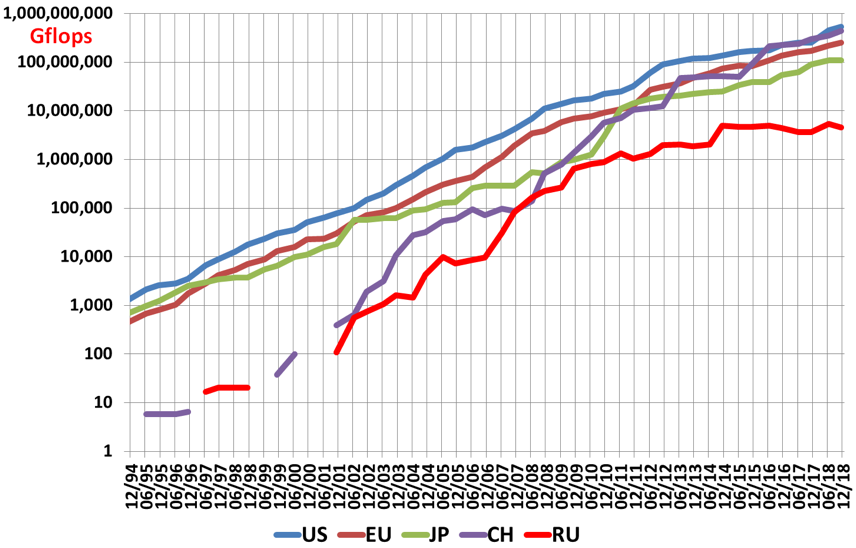 35 / 45
Отношения сумм Rmax всех суперкомпьютеровСША (US), Евросоюза (EU), России (RU), Китая (CH) и Японии (JP),где за 100% принято лучшее значение одной из стран
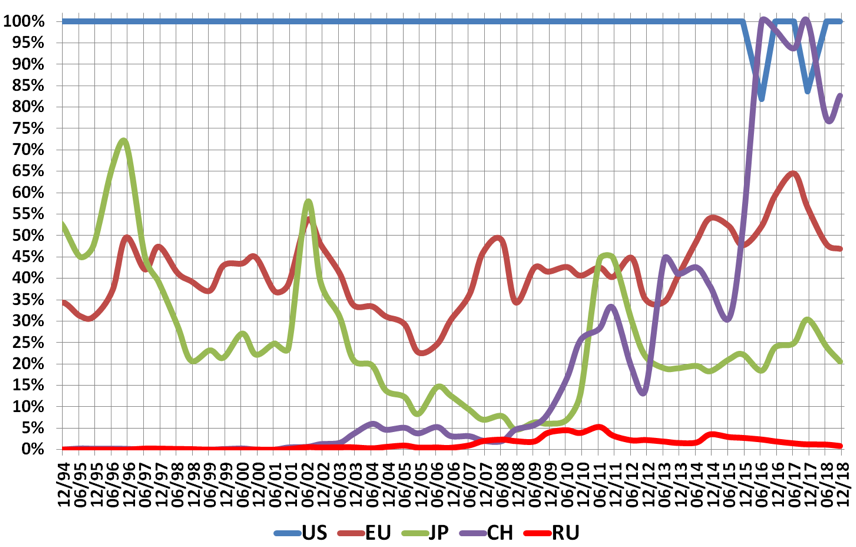 36 / 45
Сумма Rmax всех суперкомпьютеровСША (US), Евросоюза (EU), России (RU), Китая (CH) и Японии (JP)
Вычисление отставанияРоссии от США в июне 2010:5.5 лет
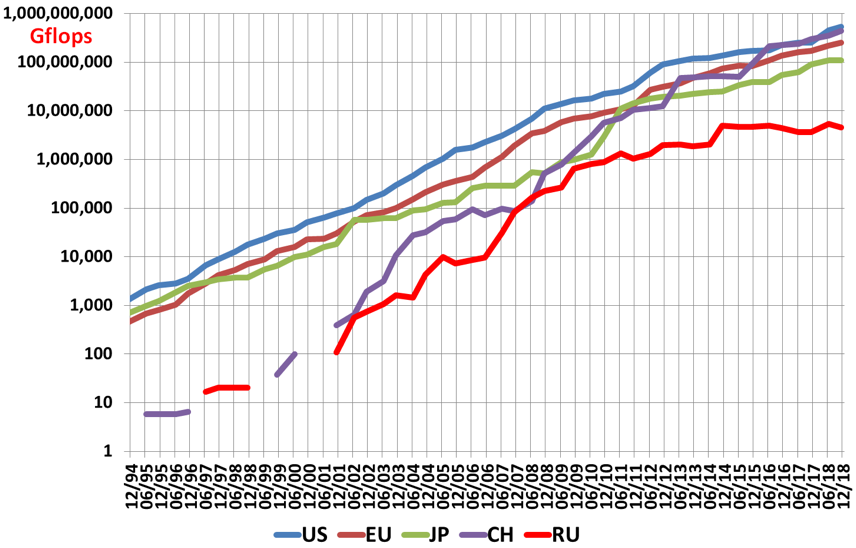 37 / 45
Отставание России (в годах) по сумме Rmaxот США (US), Евросоюза (EU), Китая (CH) и Японии (JP)
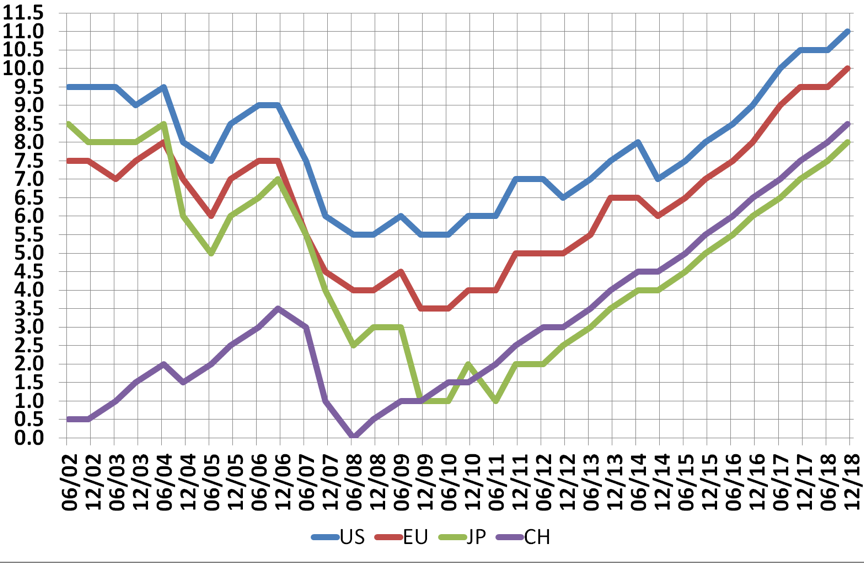 11.0
5.5
38
Отставание России (в годах) отуровней технологий классов Top1, Top5 и Top10
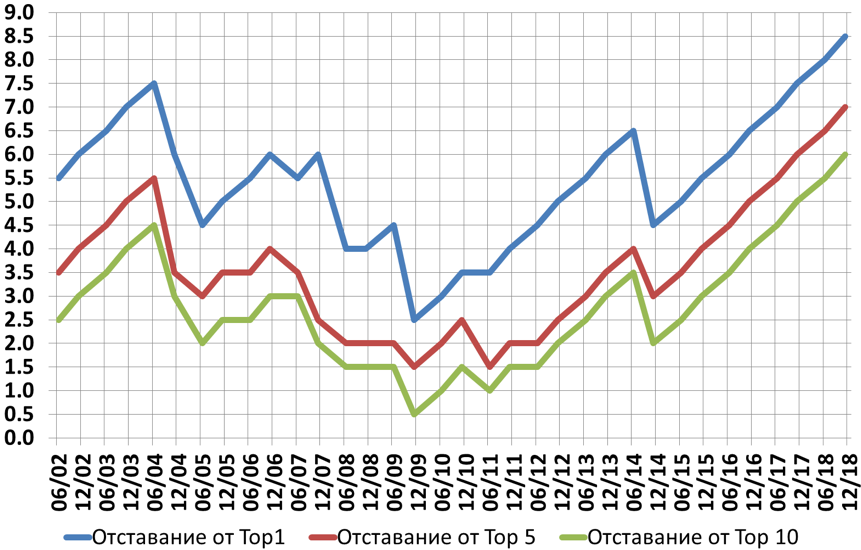 8.5
2.5
Оценка зарубежныхэкспертов: 5.5 лет  вначале 2016 года:
39
Доля России в совокупной мировой вычислительной производительности суперкомпьютеров
2.51%
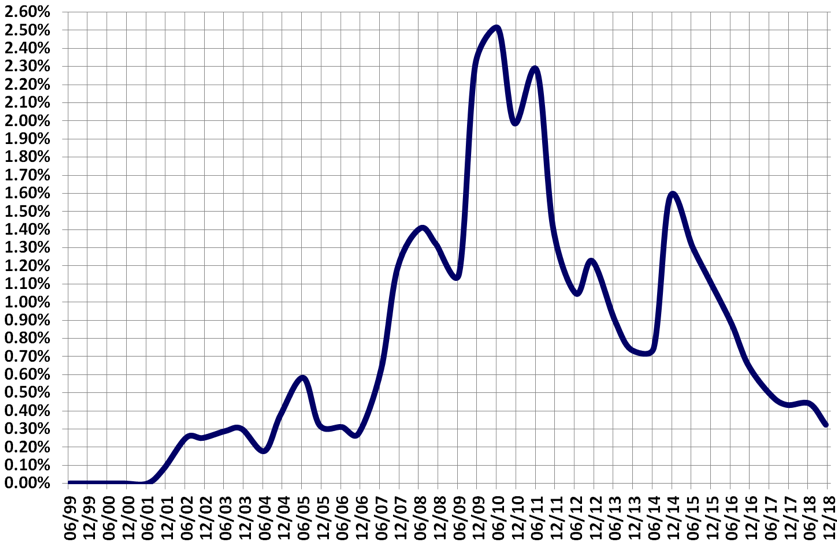 0.32%
40
Индекс цифровизации.  Ноябрь 2018
(А)    Доли стран в суммарной производительности (Σrmax) суперЭВМ мира(B)    Доли стран в мировом ВВП(A/B) Индекс цифровизации — отношение (A/B)
Индекс цифровизации у России хужев 12 раз — чем у Китая; 		в 9 раз — чем у США; в   7 раз — чем у Японии, 	в 5 раз — чем у Евросоюза
41
Состояние суперкомпьютерной отрасли в мире
США, Китай, Япония и Евросоюз выстроили добротную СК-инфраструктуру, как базис перехода к цифровой экономике
США, Китай, Япония и Евросоюз имеют весомые доли своих стран в совокупной мировой производительности суперкомпьютеров
Эти доли сравнимы (0.83 у Евросоюза) или даже больше (в 2.38–1.55–1.31 раза у Китая, США и Японии) долей этих стран в мировом ВВП
Это соотношение хорошо иллюстрирует реальную устремленность стран к цифровой экономике
42 / 45
Состояние суперкомпьютерной отрасли в России
Россия на сегодня не имеет никакой осмысленной СК-инфраструктуры
Доля России в совокупной мировой производительности суперкомпьютеров более, чем в 5 раз меньше ее доли в мировом ВВП. По этому показателю («устремленность к цифровой экономике») позиция России хуже в 12 раз — чем у Китая, в 9 раз — чем у США; в 7 раз — чем у Японии, в 5 раз — чем у Евросоюза  
В последние годы в области СКТ неуклонно растет отставание России от других ведущих стран и отставание России от мирового уровня развития СКТ
Все эти обстоятельства следует самым серьезным образом учитывать при формировании государственной политики в области СКТ и цифровых технологий
43 / 45
Спасибо за внимание!Готов ответить на вопросы…
? — !
44 / 45